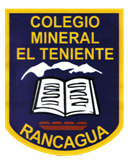 Material de Apoyo para guía n°20 en 3° Básicos. “Retroalimentación a:Actividad Física con intensidad. Juegos Motrices.Alimentación, posturas e Higiene.”
Profesor: Diego Chávez.
Asignatura: Ed. Física y Salud.
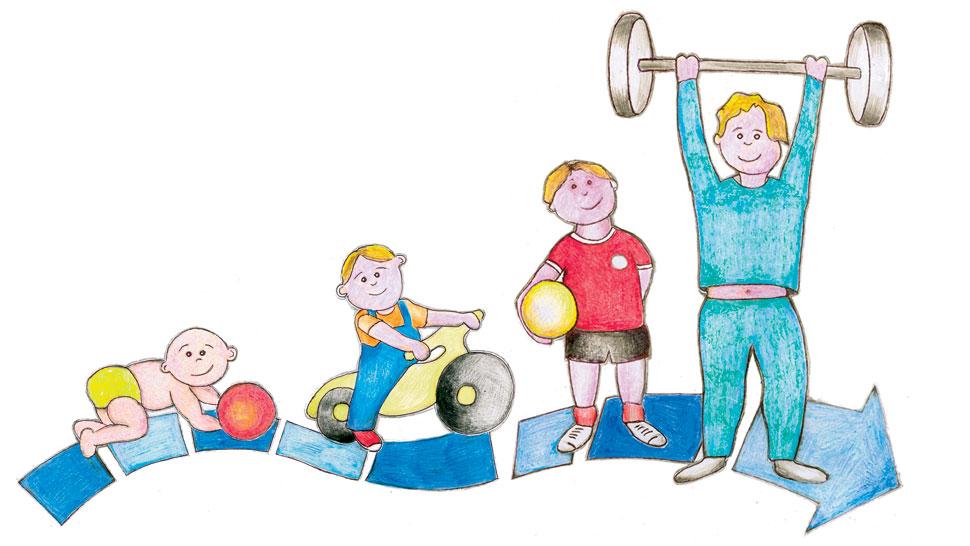 Estimado estudiante, espero que puedas entender cada desafío en este material, y logres divertirte. Trabajaremos una breve retroalimentación a cada concepto trabajado, ya sea en la actividad física con intensidad moderada a vigorosa, juegos motrices básicos, y por último la alimentación saludable, postura saludable y los hábitos de higiene. 

Importante: Considera un espacio seguro para realizar la actividad. Es importante la presencia de un adulto para evitar accidentes.
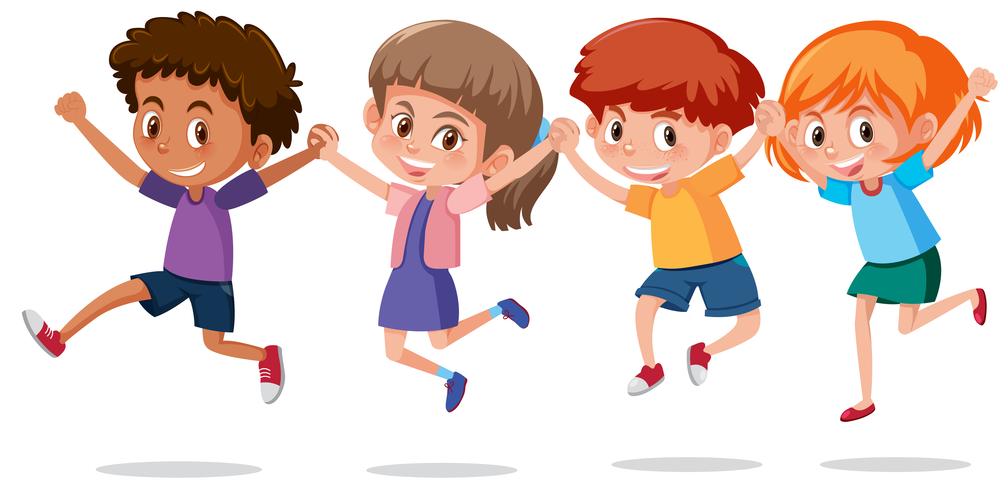 Calentamiento Físico mediante un circuito.
   (2 Rondas)(Intensidad: 1-2-3-4 o 5)
DESCRIPCIÓN DE EJERCICIOS: 
1. Ubica el tubo tras tu cuello, apoyado en espalda y brazos extendidos. Realiza movimientos circulares y luego extiende tus codos y pon el tubo en tus manos, realizando movimientos voluntarios. 

2. Con la ayuda de un familiar quien te ayude a sostener el tubo de escoba, y le de dificultad subiéndolo o bajándolo. Primero debes saltar de un lado a otro, levantando el pie mas cercano al tubo. Luego puedes saltar a pies juntos. Segundo, baja para pasar por abajo y luego por arriba del tubo. 

3. Combina los dos ejercicios en 20 segundos. El ejercicio de pasar por abajo y luego saltar el tubo a pies juntos por arriba. ¿Cuántas pasadas lograste hacer?

4. Ubica tus manos a la anchura de hombros en el suelo y tu cadera neutral. Luego saca una mano, e intenta tocar el hombro contrario, luego repite de la otra lateralidad. 
5. Hidratación o higiene.
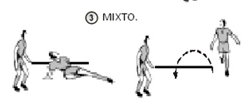 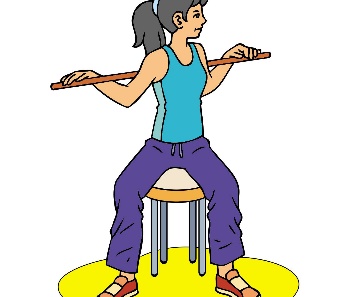 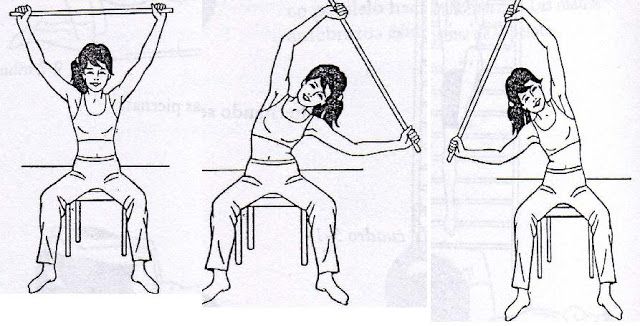 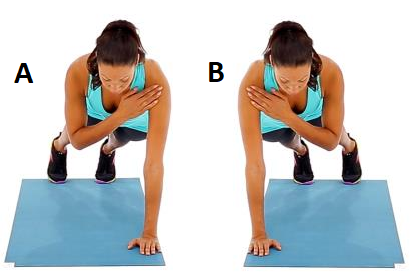 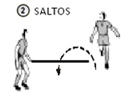 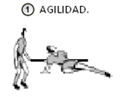 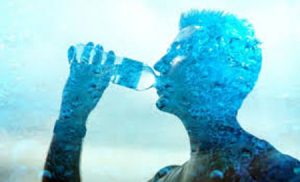 2. Juegos de mayor dificultad.
INVITA A UN FAMILIAR A PARTICIPAR DE LOS DESAFÍOS.
2. Desafío de atrapar organizando colores: 
Primero debes tener 6 objetos o frutas, 
y organiza por color donde dejarás o dejarán cada uno. Selecciona un color y  debes ir atrapándolos de los primeros, hasta el último color (Si quieres que un familiar te ayude, pídele para que sea con mas dificultad)
Juego de atrapar: 
Primero debes lanzar el globo hacia arriba, luego que el globo esta en el aire, rápidamente atrapa un objeto y llévalo al recipiente. 
Toca nuevamente el globo y sin tomarlo ve en busca de los demás.
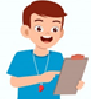 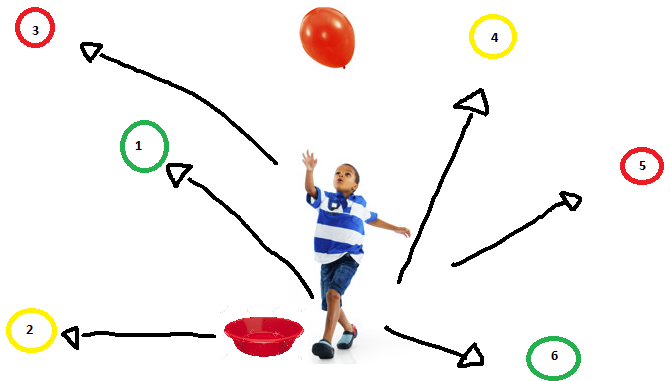 3. Con la ayuda de dos sillas y un tubo de escoba sostenido. Descripción: invita a participar a un familiar y jueguen a los toques de pelota, globo  con toque de manos, o una pelota de papel arrugada y cuadernos como paletas, crean partido amistoso con puntos.
Realiza el último juego, de habilidades motrices manipulativas,
diviértete!!!
A continuación te dejo un LINK de apoyo para reforzar las Habilidades motrices básicas.
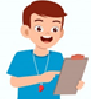 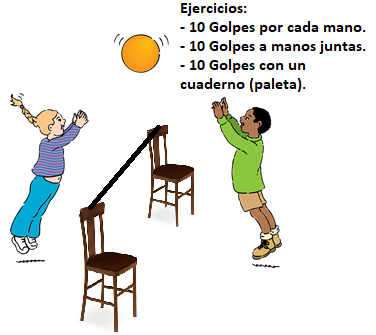 3. Estiramientos musculares.
Selecciona 3 Ejercicios de estiramientos que no hallamos realizado anteriormente: 
Luego realiza cada postura respirando 
suave por nariz y durante 10 a 20 segundos. 
Recuerda que si seleccionas ejercicio 5,8,3 Y 10. Debes realizarlo de un lado y luego del otro.
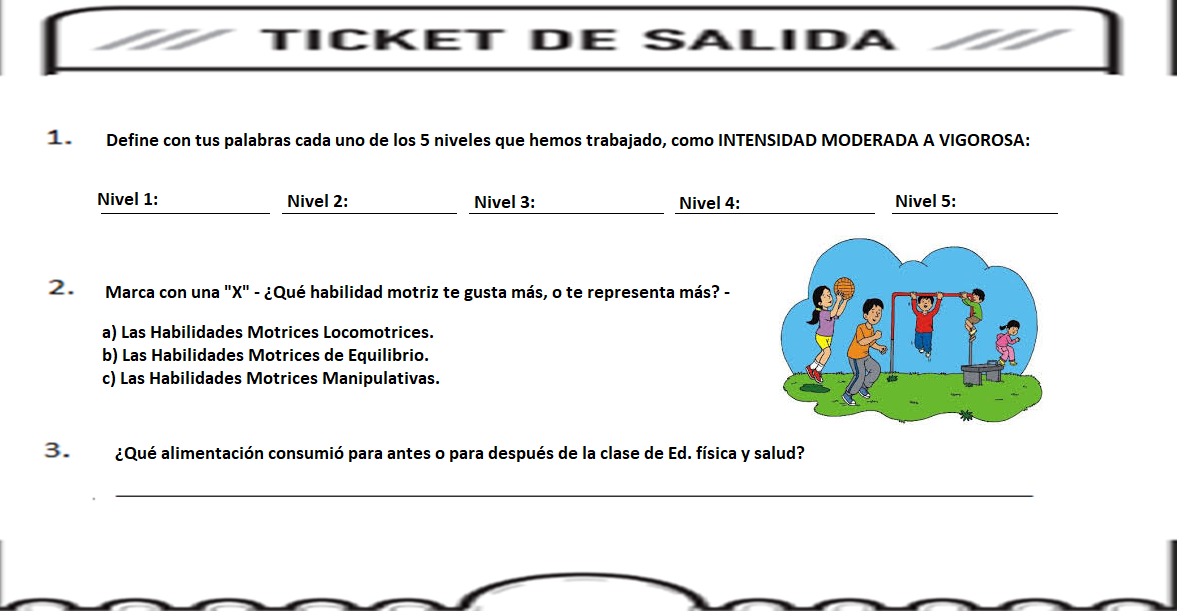 TICKET DE SALIDA
Recuerda la Higiene Personal.  Vuelve a la guía y responde.
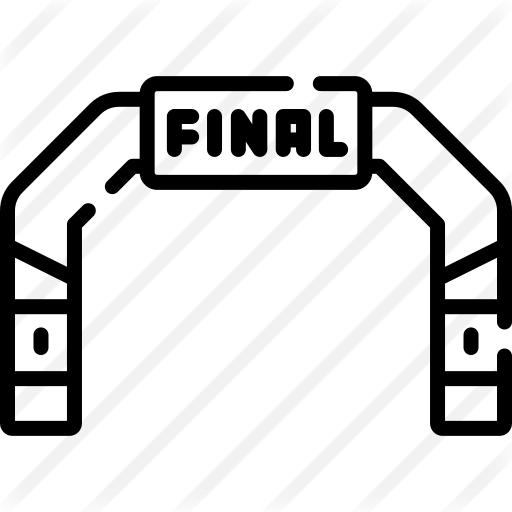 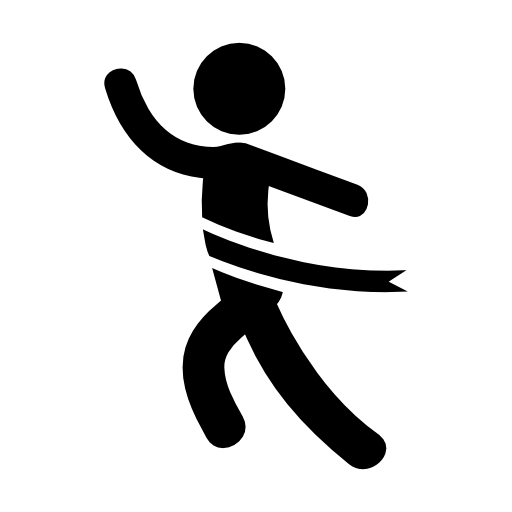